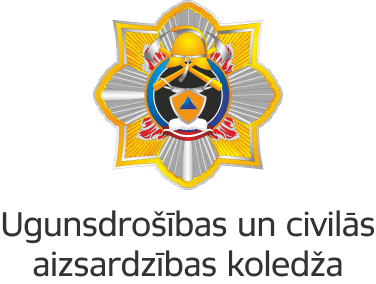 Kā rezervēt (pasūtīt) izdevumu no elektroniskā kataloga
Meklē
Meklē
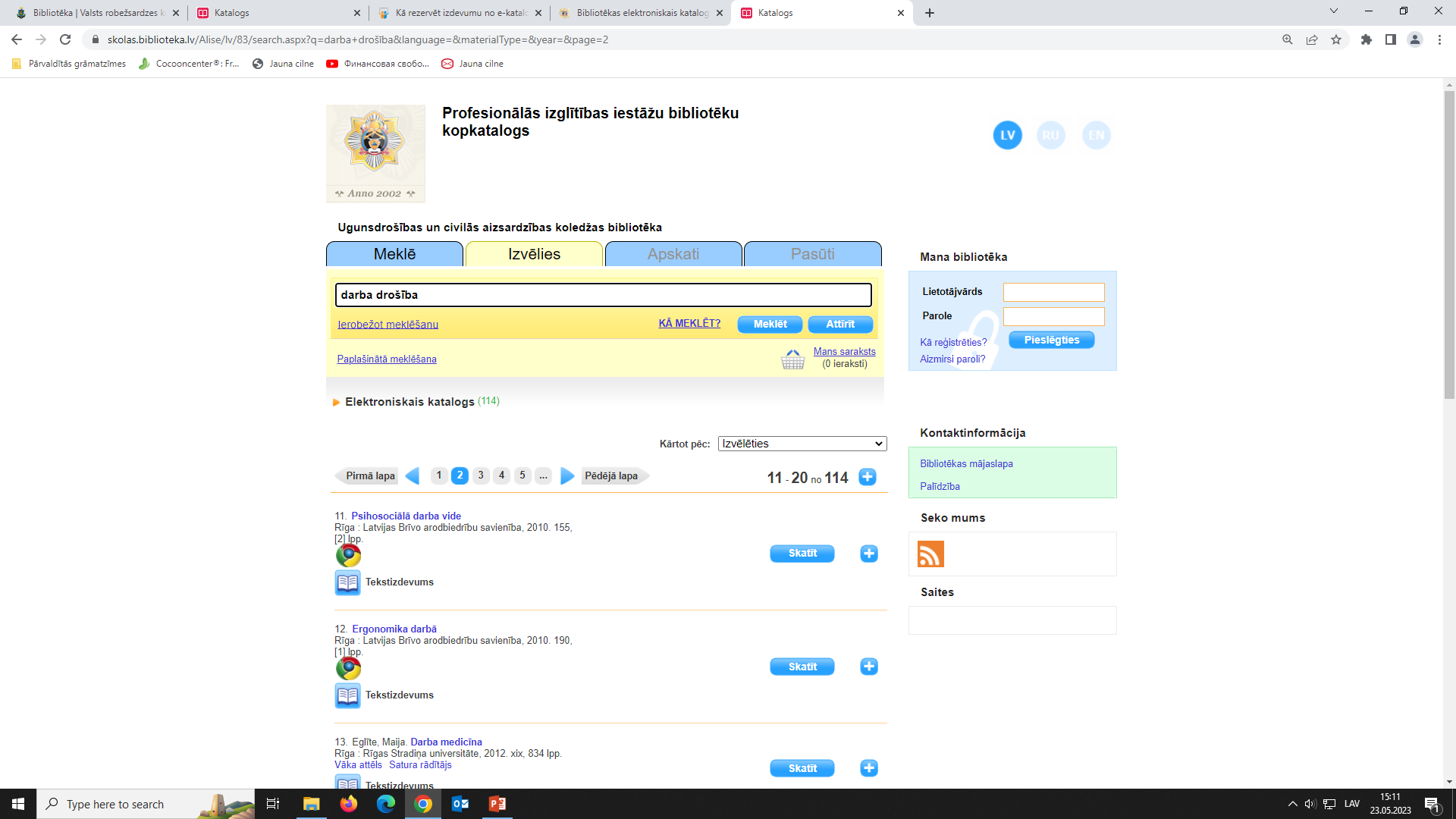 Klikšķini «Skatīt»
Klikšķini «Pasūtīt»
Ievadi lietotājvārdu un paroli*
*reģistrētie lasītāji to var saņemt  UCAK bibliotēkā vai sazinoties ar bibliotēku -biblioteka@ucak.vugd.gov.lv; tālr.+371 67803509
Paziņojums par pasūtījumu
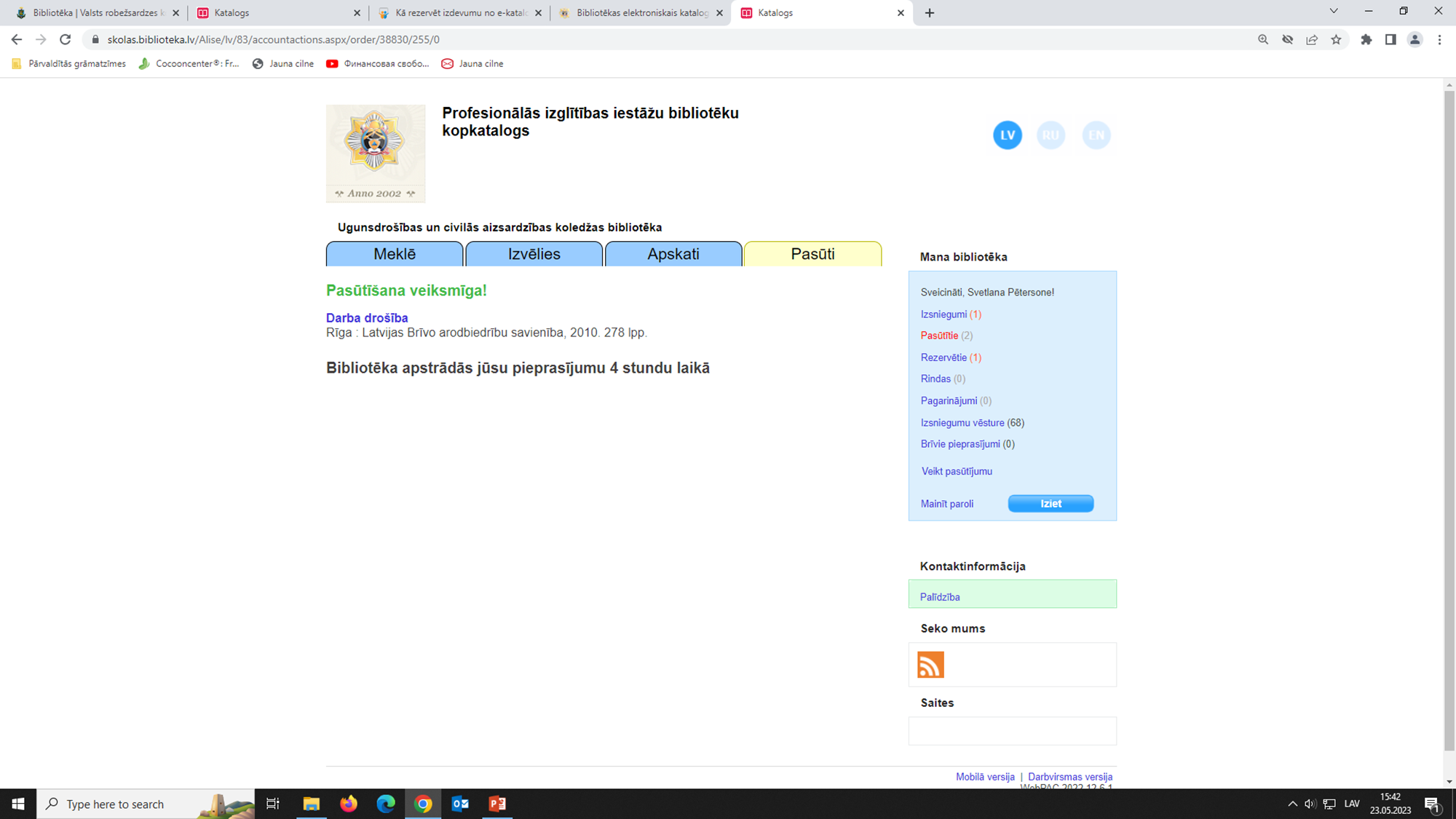 Lai uzzinātu visas iespējas elektroniskā kataloga izmantošanai klikšķini «Palīdzība»
Atbalsts un palīdzība informācijas meklēšanā:
UCAK bibliotēka
Tālr.+371 67803509
bibliotēka@ucak.vugd.gov.lv